Operating Systems
13. The Abstraction: Address Space
Youjip Won
2
Memory Virtualization
What is memory virtualization?
OS virtualizes its physical memory.
OS provides an illusion that each process has its own isolated separate memory space.
It seems to be seen like each process uses the whole memory .
Youjip Won
3
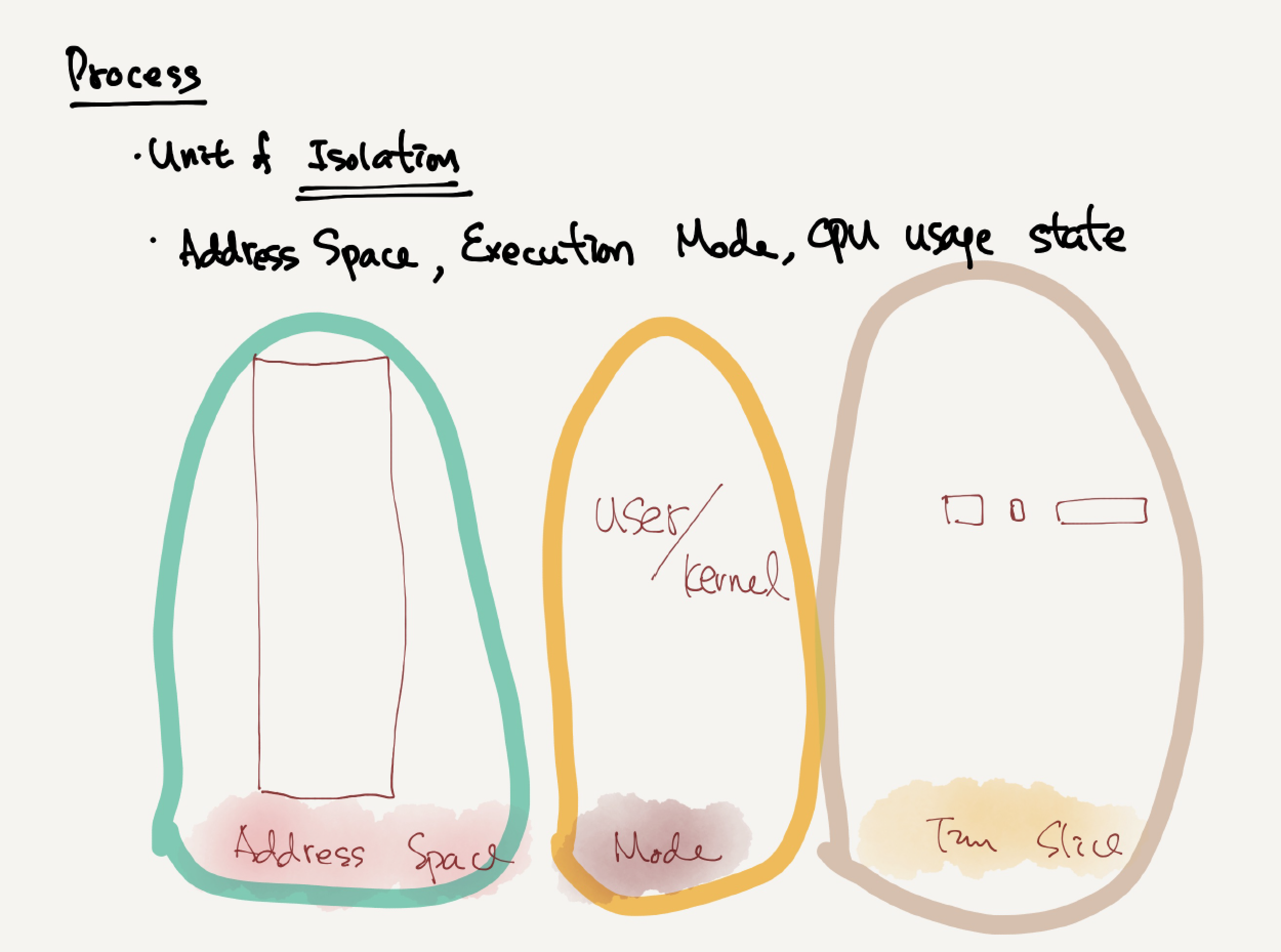 4
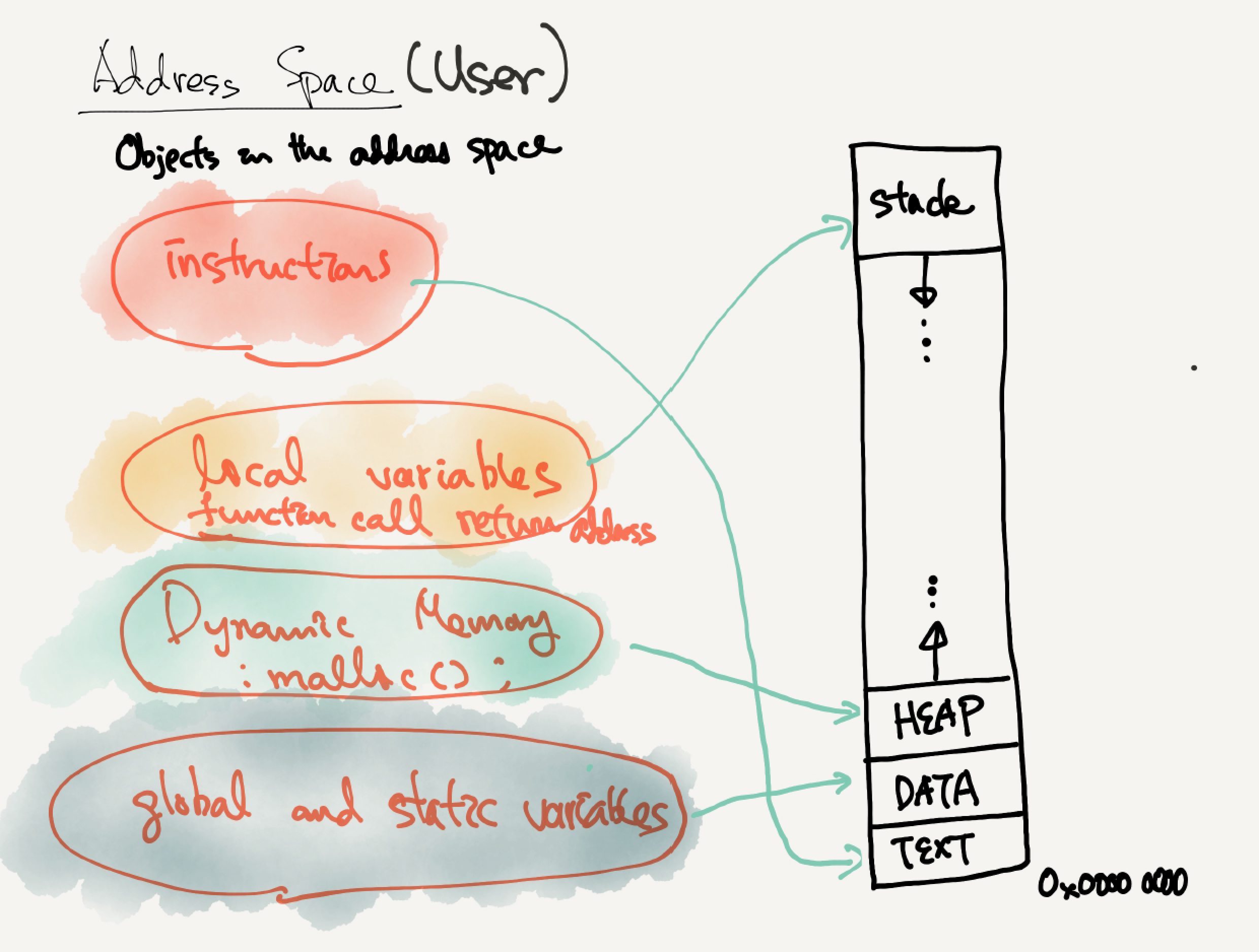 5
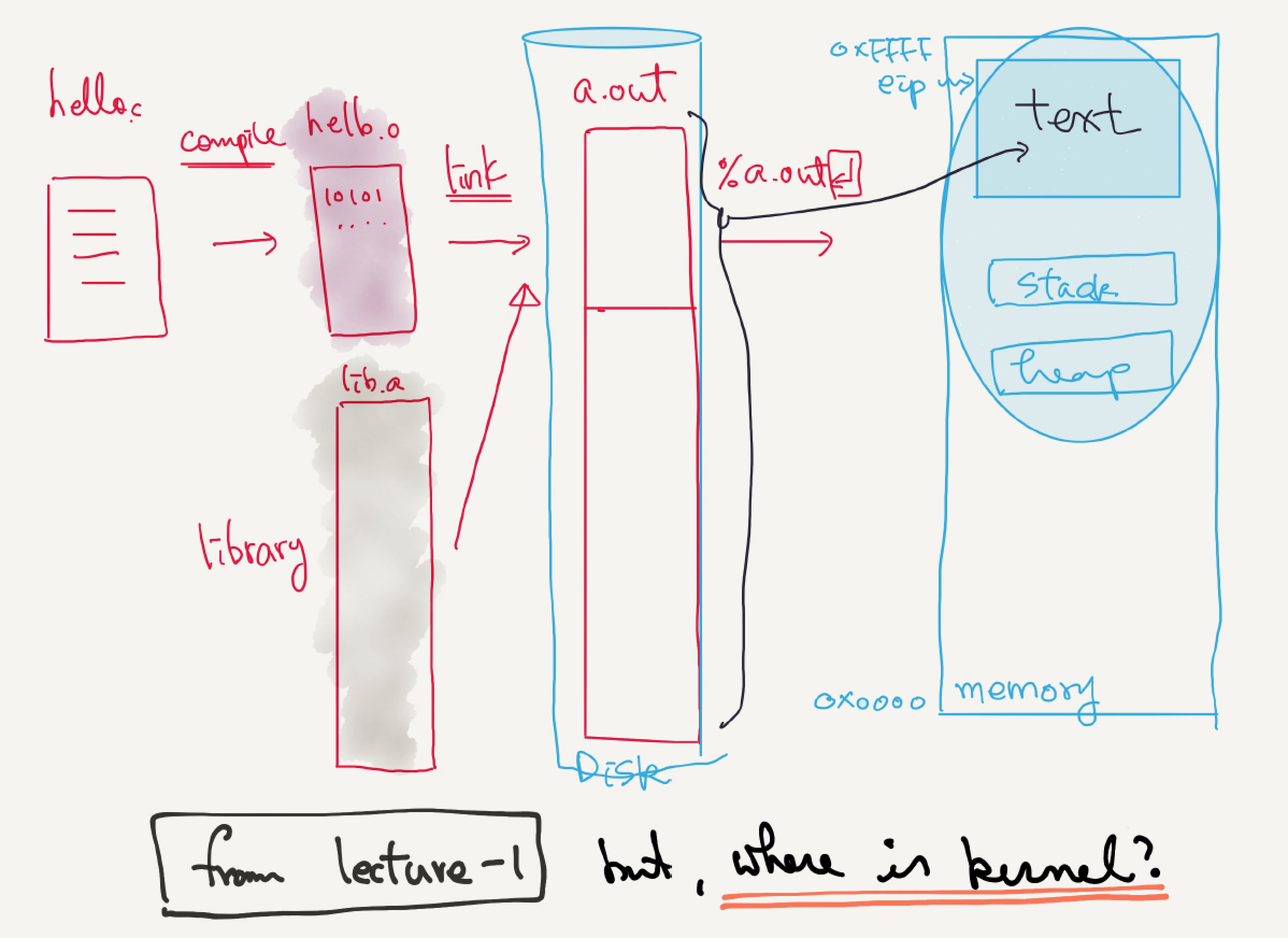 6
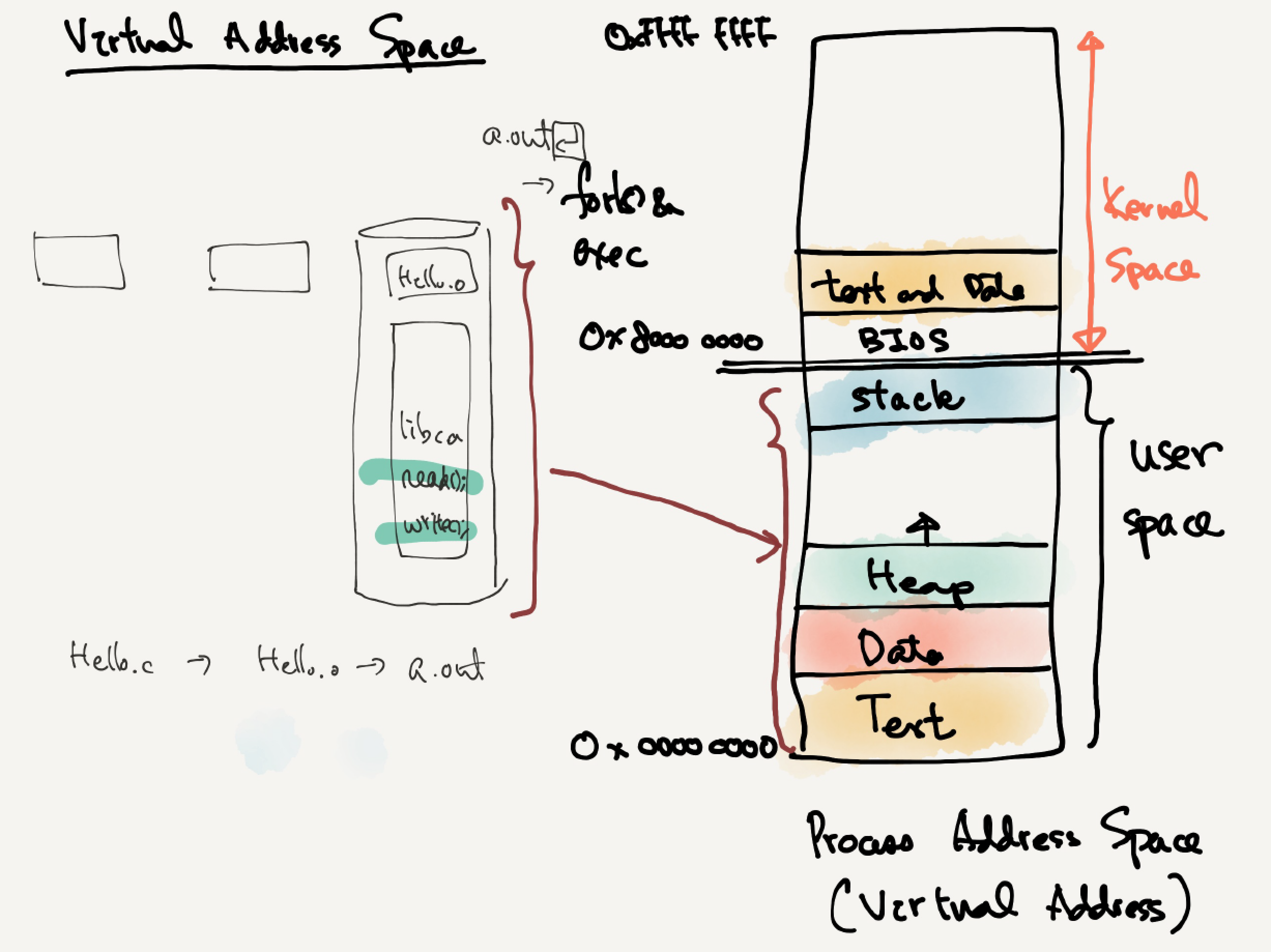 7
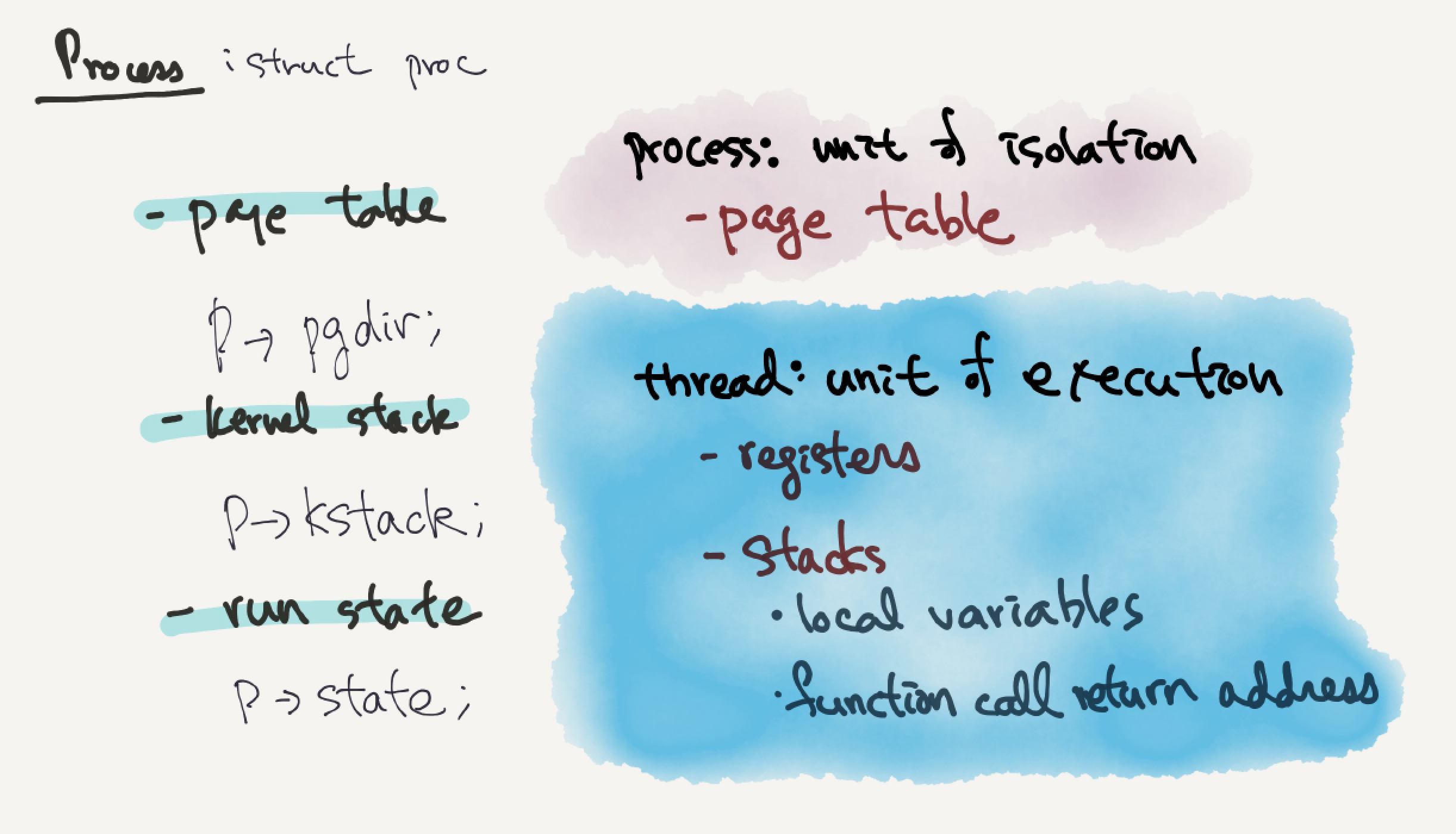 struct thread
p->pagedir
p->stack
p->status
8
Process structure: struct thread
enum thread_status
  {
    THREAD_RUNNING,     /* Running thread. */
    THREAD_READY,         /* Not running but ready to run. */
    THREAD_BLOCKED,      /* Waiting for an event to trigger. */
    THREAD_DYING          /* About to be destroyed. */
  };
pintos/src/threads/thread.h
struct thread
{
    /* Owned by thread.c. */
    tid_t tid;                          /* Thread identifier. */
    enum thread_status status;          /* Thread state. */
    char name[16];                      /* Name (for debugging purposes). */
    uint8_t *stack;                     /* Saved stack pointer. */
    int priority;                       /* Priority. */
    struct list_elem allelem;           /* List element for all threads list. */

    /* Shared between thread.c and synch.c. */
    struct list_elem elem;              /* List element. */

#ifdef USERPROG
    /* Owned by userprog/process.c. */
    uint32_t *pagedir;                  /* Page directory. */
#endif

    /* Owned by thread.c. */
    unsigned magic;                     /* Detects stack overflow. */
};
Youjip Won
9
[Speaker Notes: Process structure is probably one of the most important data structure in operating system kernel. he process is created the operating system first creates the object that represents a process that is the data structure. What you you see in the current screen the name of the data structure is tracked thread and Pincus it contains a thread ID and thread peters]
User stack vs. kernel stack
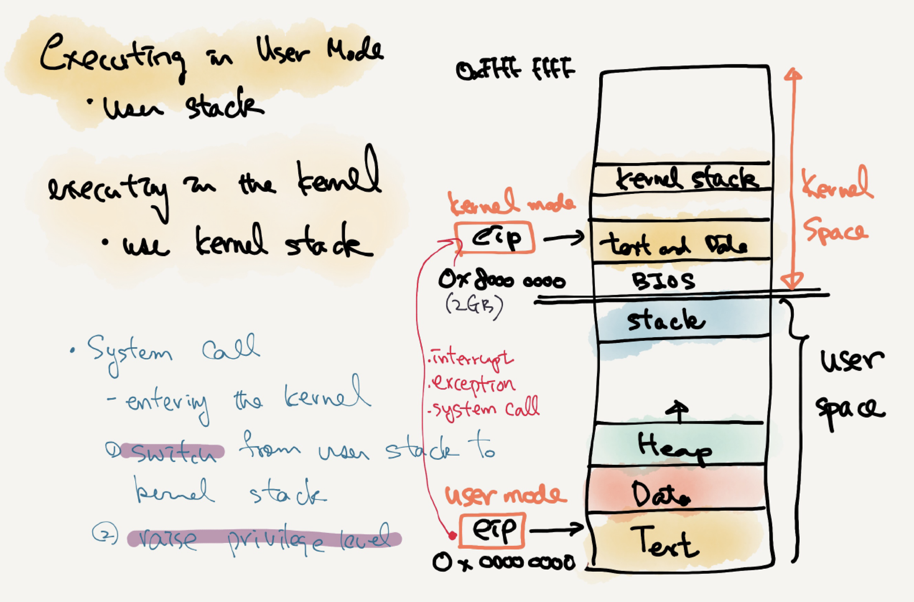 PHYS_BASE
C000 0000 (3GB)
Youjip Won
10
Benefit of Memory Virtualization
Ease of use in programming
Memory efficiency in terms of times and space
The guarantee of isolation for processes as well as OS
Protection from errant accesses of other processes
Youjip Won
11
OS in The Early System
Load only one process in memory.
Poor utilization and efficiency
0KB
Operating System
(code, data, etc.)
64KB
Current
Program
(code, data, etc.)
max
Physical Memory
Youjip Won
12
Multiprogramming and Time Sharing
Load multiple processes in memory.
Execute one for a short while.
Switch processes between them in memory.
Increase utilization and efficiency.

Cause an important protection issue.
Errant memory accesses from other processes
0KB
Operating System
(code, data, etc.)
64KB
Free
128KB
Process C
(code, data, etc.)
192KB
Process B
(code, data, etc.)
256KB
Free
320KB
Process A
(code, data, etc.)
384KB
Free
448KB
Free
512KB
Physical Memory
Youjip Won
13
Address Space
OS creates an abstraction of physical memory.
The address space contains all about a running process.
That is consist of program code, heap, stack and etc.
0KB
Program Code
1KB
Heap
2KB
(free)
15KB
Stack
16KB
Address Space
Youjip Won
14
Address Space(Cont.)
Code
Where instructions live
Heap
Dynamically allocate memory.
malloc in C language
new in object-oriented language
Stack
Store return addresses or values.
Contain local variables arguments to routines.
Program Code
Heap
(free)
Address Space
Stack
Youjip Won
15
Virtual Address
Every address in a running program is virtual.
OS translates the virtual address to physical address
#include <stdio.h>
#include <stdlib.h>

int main(int argc, char *argv[]){

    printf("location of code  : %p\n", (void *) main);
    printf("location of heap  : %p\n", (void *) malloc(1));
    int x = 3;
    printf("location of stack : %p\n", (void *) &x);

    return x;
}
A simple program that prints out addresses
Youjip Won
16
Virtual Address(Cont.)
The output in 64-bit Linux machine
Address Space
0x400000
Code
(Text)
location of code  : 0x40057d
location of heap  : 0xcf2010
location of stack : 0x7fff9ca45fcc
0x401000
Data
0xcf2000
Heap
0xd13000
(free)
heap
stack
0x7fff9ca28000
Stack
0x7fff9ca49000
Youjip Won
17
Components of Virtual Address Space
#include <stdio.h>
#include <stdlib.h>
 
int InitializedGlobal[1024] = {0,};
int UnintGlobal[1024];
 
int main() {
    int localVar1; // 4 byte
    int localVar2; // 4 byte
    int *dynamicLocalVar1;
    int *dynamicLocalVar2;
 
    dynamicLocalVar1 = malloc(sizeof(int)); // 16 byte
    dynamicLocalVar2 = malloc(sizeof(int)); // 16 byte
 
    printf("code                 : 0x%x\n", main);
    printf("Data                 : 0x%x\n", &InitializedGlobal);
    printf("BSS(Uninit Data)     : 0x%x\n", &UnintGlobal);
 
    printf("stack localVar1      : 0x%x\n", &localVar1);
    printf("stack localVar2      : 0x%x\n", &localVar2);
    printf("heap dynamicLocalVar1: 0x%x\n", dynamicLocalVar1);
    printf("heap dynamicLocalVar2: 0x%x\n", dynamicLocalVar2);
    return 0;
}
Data segment: global variable (initialized)
BSS segment: global variable (unintialized)
Youjip Won
18
Components of Virtual Address Space
BulGok:~ yjwon$ ./a.out
code                 : 0xdffde0
Data                 : 0xe01020
BSS(Uninit Data)     : 0xe02020
stack localVar1      : 0xeee00a88
stack localVar2      : 0xeee00a84
heap dynamicLocalVar1: 0xc4c01700
heap dynamicLocalVar2: 0xc4c01710

Minimum heap allocation unit: 16 Byte
0xeee00a88
localVar1
localVar2
Stack
0xeee00a84
(free)
Heap
dynamicLocalVar1
dynamicLocalVar1
0xc4c01710
0xc4c01700
BSS
0x00e02020
Data
0x00e01020
Code
(Text)
0x00dffde0
Youjip Won
19